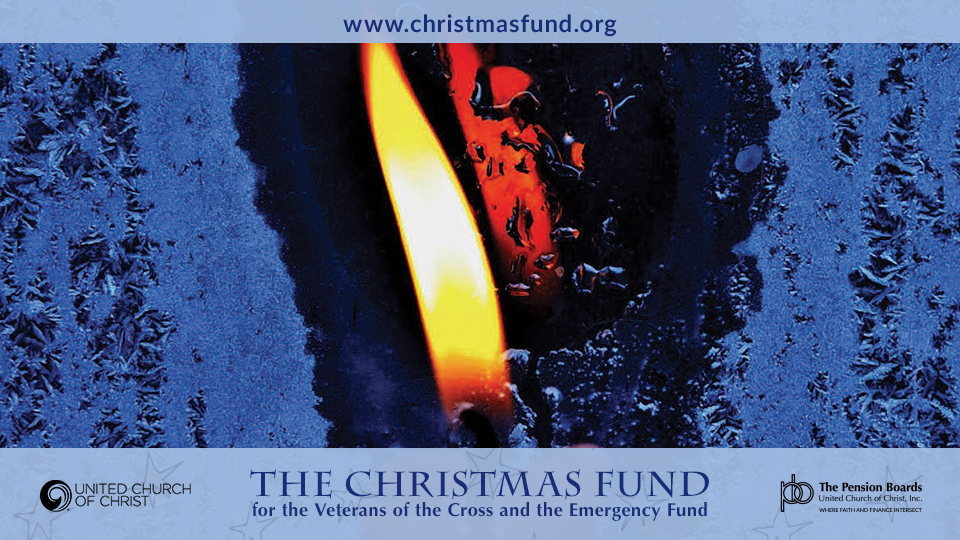 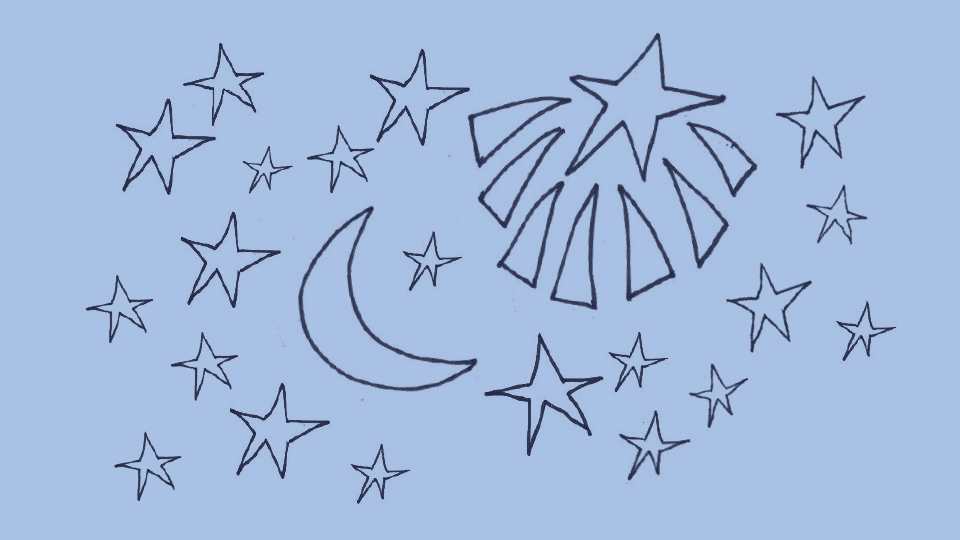 Advent II – Peace
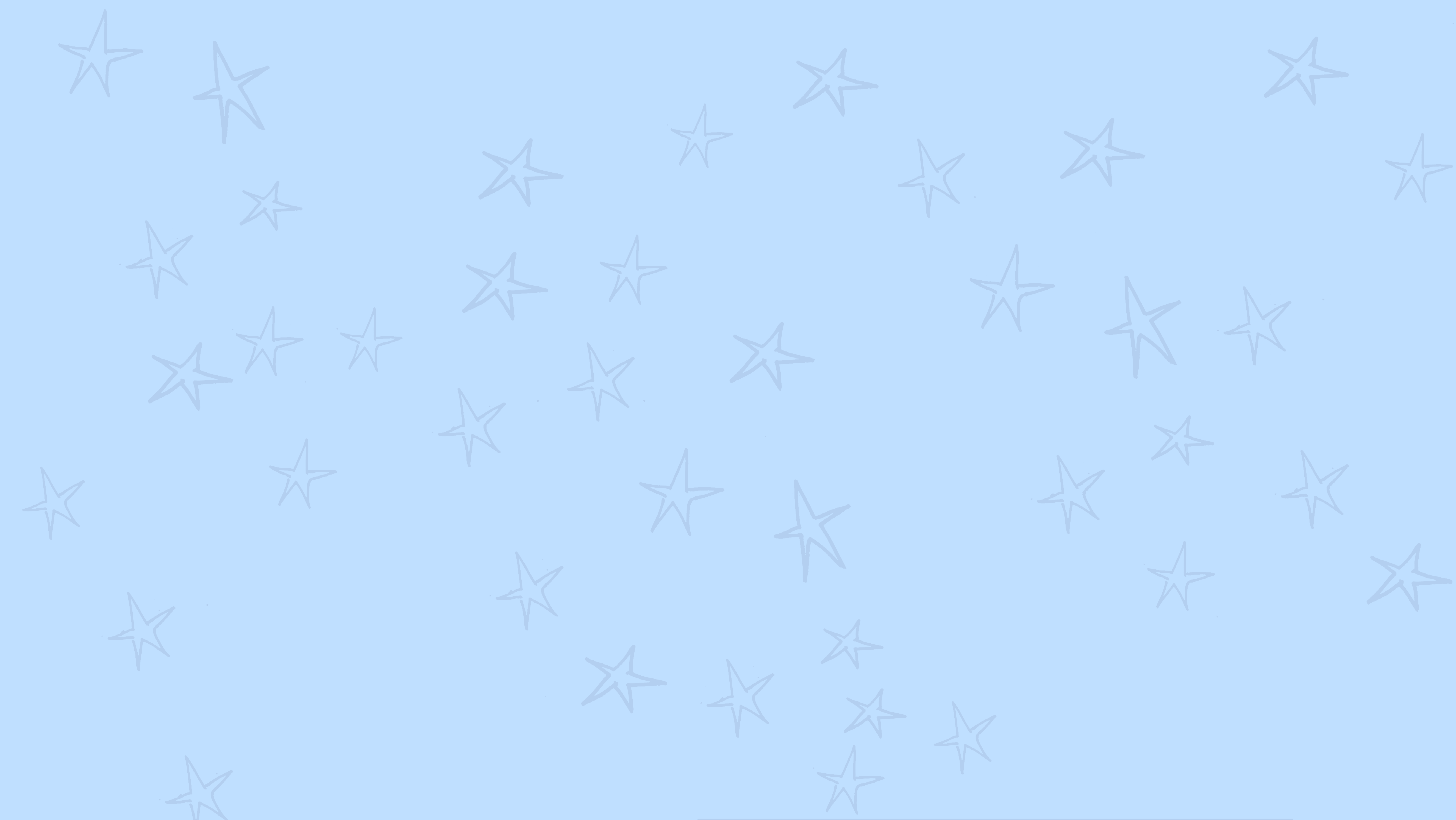 Lighting of the Second Advent Candle and Confession of Brokenness

One		Conflict convulses the nations. Where is the peaceable 			realm?

Many 	Borne in the most unexpected of hands.

One 		Conflict tears at our nation. Where is the peaceable realm?

Many 	Borne into our midst when we least expect it.
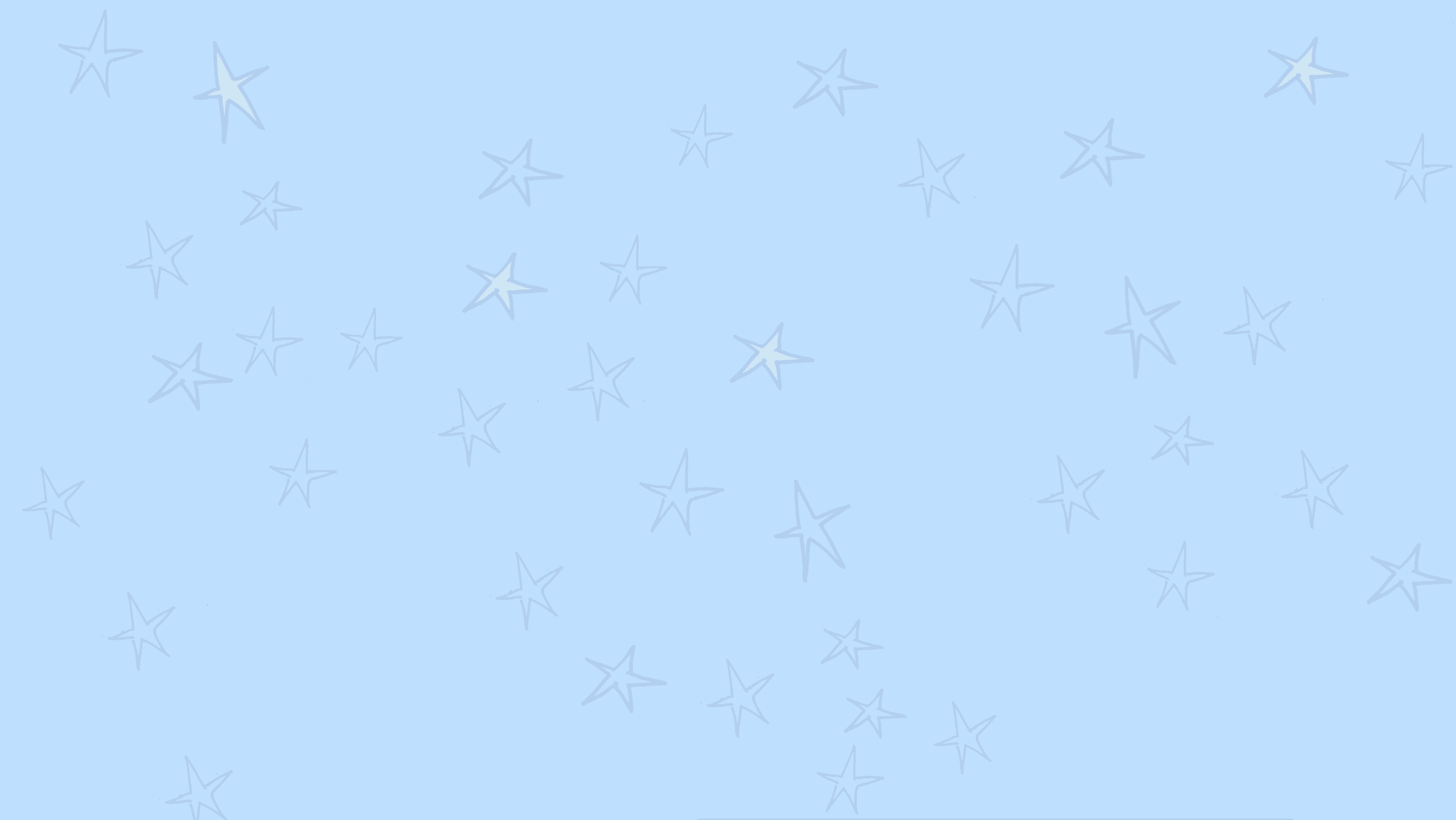 One 		Conflict rips at our homes and at our hearts. Where is the 			peaceable realm?

Many 	Borne in the heart of one with a heart like ours.

One 		Denial, distraction, silence, acquiescence—false peace is 		offered at every turn. Where is the realm of true peace?

Many 	Borne in the person of one we didn’t know we needed.
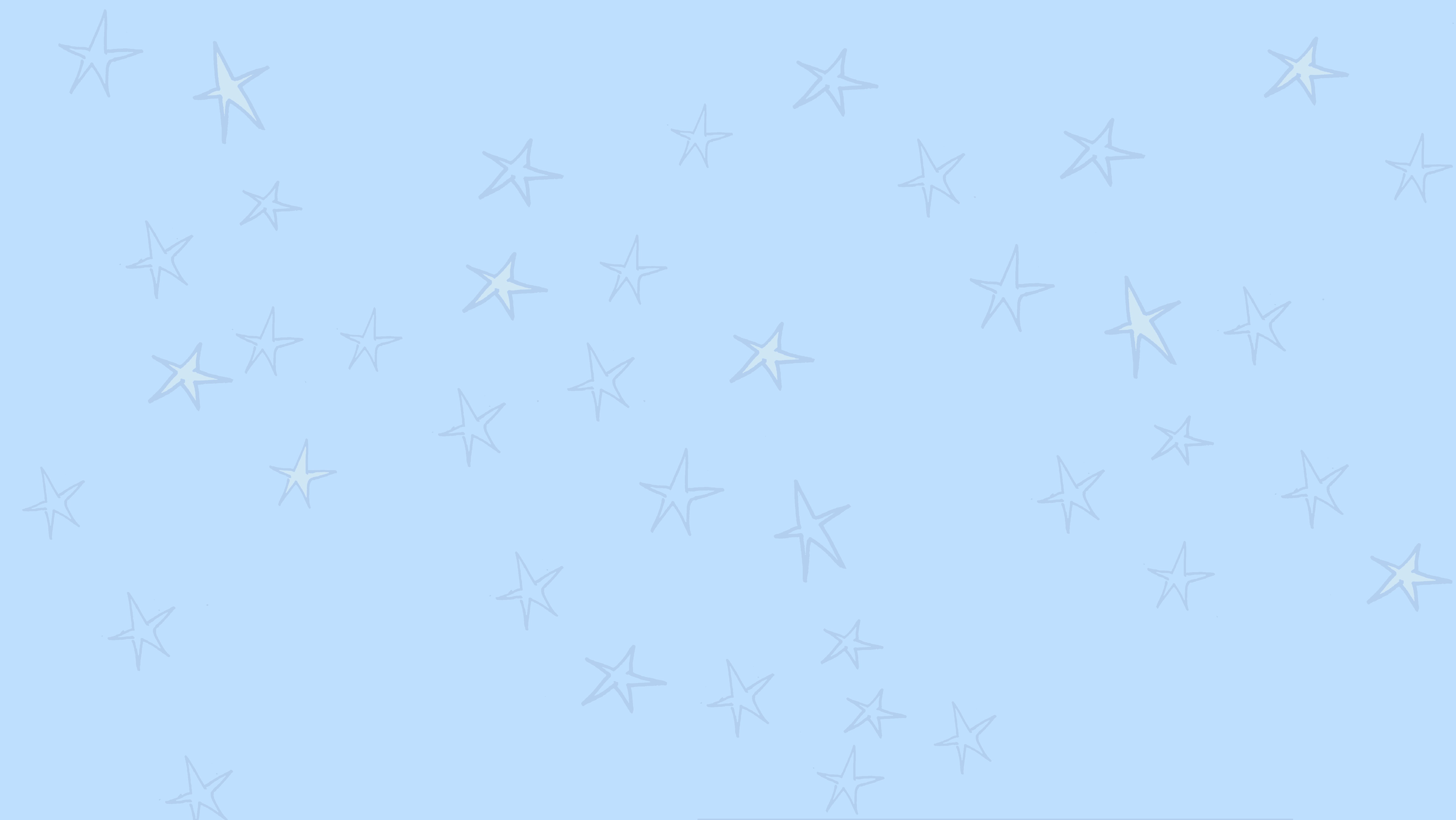 One 		Desire of Nations, Glory of Heaven, Light of the World: You 		are our peace, you are our light.

Many 	We don’t know the hour of your coming,
		So until then, let us be the peace and the light.
		See us shining, and come.

(The second candle is lit. Silence is kept.)

One 		Like calls to like. Deep calls to deep. After shadow, light.

Many 	Deep calls to deep. Like calls to like. After shadow, 			light.
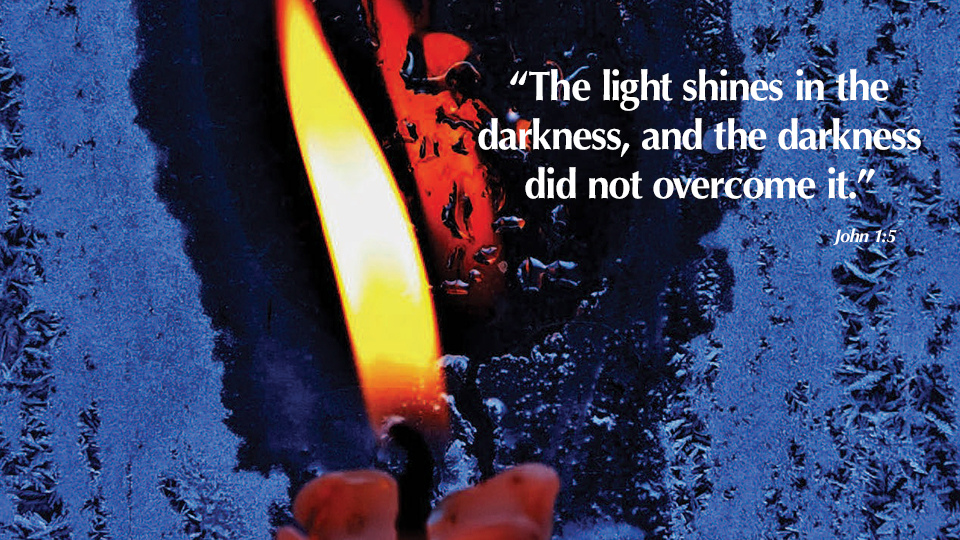